DIRECCION 
NACIONAL 
EXTRAORDINARIA
REPRESENTACION
DEL PRD ANTE 
EL OPLE (IEE)
DIRECCION 
NACIONAL 
EXTRAORDINARIA
(INTEGRANTE)
DIRECCION 
NACIONAL 
EXTRAORDINARIA
(INTEGRANTE)
DIRECCION 
NACIONAL 
EXTRAORDINARIA
(INTEGRANTE)
DIRECCION 
NACIONAL 
EXTRAORDINARIA
(INTEGRANTE)
DIRECCION 
NACIONAL 
EXTRAORDINARIA
(INTEGRANTE)
COORDIACION 
DEL PATRIMONIO Y
 RECUSOS FINCIEROS
COORDIACION 
TRANSPARENCIA
COORDIACION 
COMINICACION
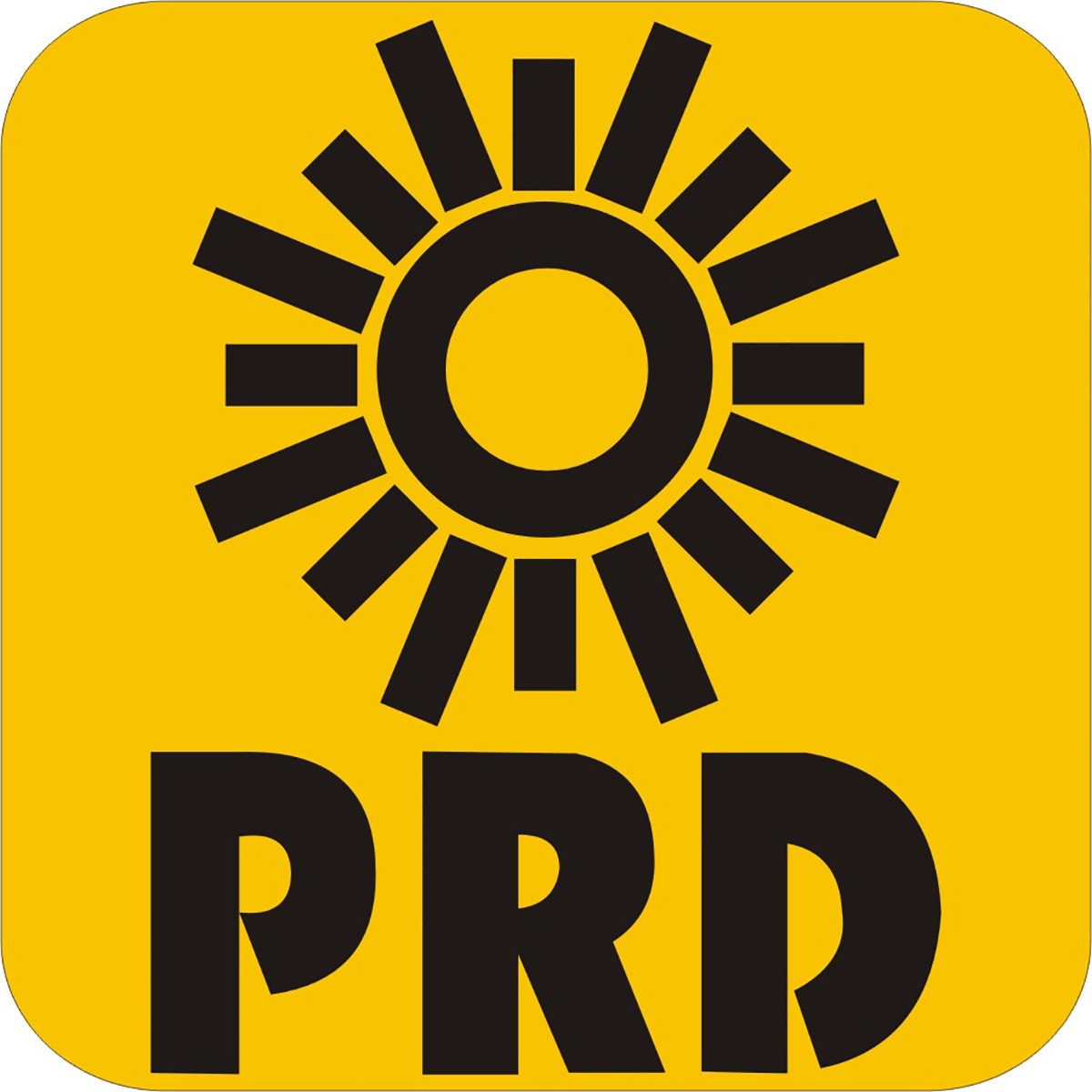 ORGANIGRAMAPARTIDO DE LA REVOLUCION DEMOCRATICAPRDPUEBLA